Workshop inburgering
Congres sociaal raadslieden, 30 januari 2019
Mr. Marcel Heijnneman 

Heijnneman Advocatuur
Beatrixlaan 20 4461 PN Goes
info@heijnnemanadvocatuur.nl
06-18877544
Thema’s
Wet Inburgering Nederland (WIN) 2013
 Vreemdelingenwet, Algemene Wet Bestuursrecht (Awb), Participatiewet
 Jurisprudentie
 Aanvraag en bezwaar
 Voortgezet verblijf en naturalisatie
 Toekomstige ontwikkelingen
Heijnneman Advocatuur
2
Achtergrond
Problematiek inburgering
 Bevindingen Wet Inburgering 2013: rapport Algemene Rekenkamer 2017, Vluchtelingenwerk Nederland IntegratieBarometer 2018, rapport Nationale Ombudsman: een valse start, 10 oktober 2018
Heijnneman Advocatuur
3
Thema: Wet Inburgering Nederland 2013
Overzicht regelgeving 1 januari 2013
 Wijzigingen 1 januari 2015, ONA en KNM
 Taaleis Participatiewet 1 januari 2016
 Participatieverklaring (PPV) 1 oktober 2017
Heijnneman Advocatuur
4
Inburgeringsplicht
Doelgroep: art. 3 lid 1 WIN jo art. 5 WIN art. 2.1 BI
 Inhoud van het inburgeringsexamen: art. 7 en art. 7b WIN jo art. 2.9 en 3.9 BI
 Participatieverklaring: art. 7a WIN jo art. 2.9 en 3.9 BI
 Taaleis Participatiewet: art. 18b Participatiewet
Heijnneman Advocatuur
5
Inburgeringsexamen
Examenonderdelen: zes onderdelen en ondertekening Participatieverklaring
 Kosten examen: website DUO, website Blik Op Werk en kosten PPV
 Overige kosten: boetes, medisch advies Argonaut, toets DUO Agi en toets DUO evident ingeburgerd, reiskosten
Heijnneman Advocatuur
6
Sociale lening en bijzondere bijstand
Regeling sociale lening: art. 16 en 17 WIN
 Beroep bijzondere bijstand
Heijnneman Advocatuur
7
Vrijstelling
Aanvraag vrijstelling
 Doelgroep: art. 5 WIN
 Diploma’s: art. 2.3 BI
 Gedeeltelijke vrijstelling: art. 2.4 lid 1 en 2 BI
 Vrijstelling PPV: art. 5 lid 1 sub c WIN
Heijnneman Advocatuur
8
Verlenging
Aanvraag verlenging
 Art. 7b lid 3 sub b WIN Niet verwijtbaar niet tijdig kunnen voldoen aan inburgeringsplicht
 Ambtshalve verlenging: art. 2.12 BI
 Wetswijziging 1 juli 2018: meetellen uren NT2 onderwijs, andere gronden verlenging
 Verlenging PPV
Heijnneman Advocatuur
9
Ontheffing
Aanvraag ontheffing
 Psychische of lichamelijke belemmeringen: art. 6 lid 1 WIN jo art. 2.8 lid 4 BI
 Aantoonbaar geleverde inspanningen (Agi): art. 6 lid 2 WIN 600 uur onderwijs
Heijnneman Advocatuur
10
Ontheffing
Evident ingeburgerd: art. 2.8 sub a BI
 Wetswijziging 1 juli 2018: meetellen uren NT2 onderwijs, andere gronden Agi
 Ontheffing PPV
Heijnneman Advocatuur
11
Boetes
Verwijtbaar niet tijdig kunnen voldoen inburgeringsplicht: art. 31-34 WIN
 Boetestaffel 
 Asielgerechtigden en reguliere vergunninghouders
 Terugbetalingsregeling
 Gevolgen verblijfsrechtelijke positie
Heijnneman Advocatuur
12
Boetes
Verwijtbaar niet tijdig kunnen voldoen PPV ondertekening: art. 28 en 29 WIN
 Aanspraak lening vervalt
 Aanspraak kwijtschelding vervalt

Matiging boete
Heijnneman Advocatuur
13
Thema: jurisprudentie
Vrijstelling
 ECLI: NL: RBAMS: 2017: 10206, 8 december 2017 Propedeuse Nederlandkunde, art. 2.3 lid 2 BI
 ECLI: NL: RVS: 2018: 3217, 3 oktober 2018Certificaat GLO Suriname
Heijnneman Advocatuur
14
Jurisprudentie
Verlenging
 ECLI: NL: RVS: 2018: 2759, 22 augustus 2018Drie maanden niet in staat onderwijs te volgen
 ECLI: NL: RVS: 2018: 2145, 27 juni 2018Weerlegging standpunt medisch adviseur
 ECLI: NL: RVS: 2018: 1961, 13 juni 2018Ten onrechte geen verlenging, motiveringsplicht verweerder
Heijnneman Advocatuur
15
Jurisprudentie
Ontheffing
 ECLI: NL: RVS: 2017: 1576, 14 juni 2017Cognitieve vermogens cliënt
 ECLI: NL: RVS: 2018: 2926, 5 september 2018Geen contra-expertise
 ECLI: NL: RVS: 2018: 2760, 22 augustus 2018Ontbreken medische onderbouwing 5 jaarstermijn
Heijnneman Advocatuur
16
Jurisprudentie
Boetes
Verwijtbaarheid en boeteoplegging
 ECLI: NL: RVS: 2019: 119, 16 januari 2019art. 5: 46 Awb ernst van de veroordeling
 AMS 18/2224, 25 oktober 2018Kamerbrief hoofdlijnen veranderopgave inburgering
Heijnneman Advocatuur
17
Jurisprudentie
Boeteoplegging
 ECLI: NL: RBNNE: 2017: 3316, 24 augustus 2017Staatsexamen NT2
 ECLI: NL: RBZWB: 2017: 4712, 20 juli 2017 jo ECLI: NL: CRVB: 2014: 3754, 24 november 2014Lage leerbaarheid, percentage matiging
ECLI: NL: RBOVE: 2017: 3010, 26 juli 2017Medische klachten
Heijnneman Advocatuur
18
Thema: aanvraag en bezwaar
Check voldoen aan criteria
 Formulieren en begeleidende brief
 Onderbouwing argumenten: contra-expertise
 Bezwaar is volledige heroverwegingECLI: NL: RVS: 2018: 3787, 21 november 2018
 Bezwaar boeteopleggingECLI: NL: RBZWB: 2018: 5632, 21 september 2018Bezwaar boetebrief
 Dossieropbouw en ex-tunc toetsing
 Art. 4: 84 Awb
Heijnneman Advocatuur
19
Thema: voortgezet verblijf en naturalisatie
Inburgeringsplicht, zie ook arrest Hof EU C en A van 7 november 2018 ECLI: EU: C: 2018: 876
 Vrijstelling en ontheffing
 PPV
 Niet-verlenging of intrekking verblijfsvergunning regulier
Heijnneman Advocatuur
20
Voortgezet verblijf en naturalisatie
NaturalisatieECLI: NL: RVS: 2018: 2757, 22 augustus 2018Hardheidsclausule art. 10 RwNECLI: NL: RVS: 2018: 2758, 22 augustus 2018Hardheidsclausule art. 10 RwN
Heijnneman Advocatuur
21
Thema: toekomstige ontwikkelingen
Kamerstuk 32824 nr. 222, 27 juni 2018: Brief Minister Koolmees aan Tweede Kamer: evaluatie WIN
 Kamerstuk 32824 nr. 223, 2 juli 2018: Brief Minister Koolmees aan Tweede Kamer: hoofdlijnen veranderopgave inburgering
 Kamerstuk 32824 nr. 328, 23 oktober 2018: Brief Minister Koolmees aan Tweede Kamer: aanpassing inburgeringsstelsel
Heijnneman Advocatuur
22
Dank voor uw aandacht
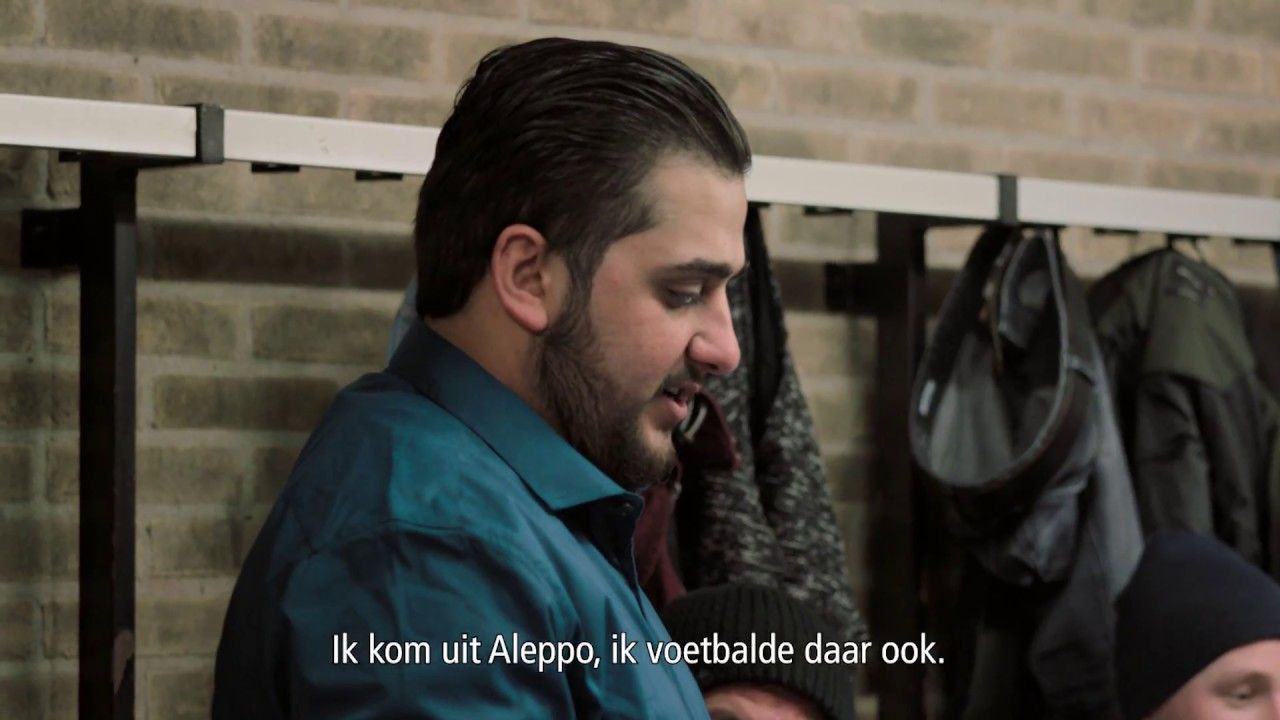 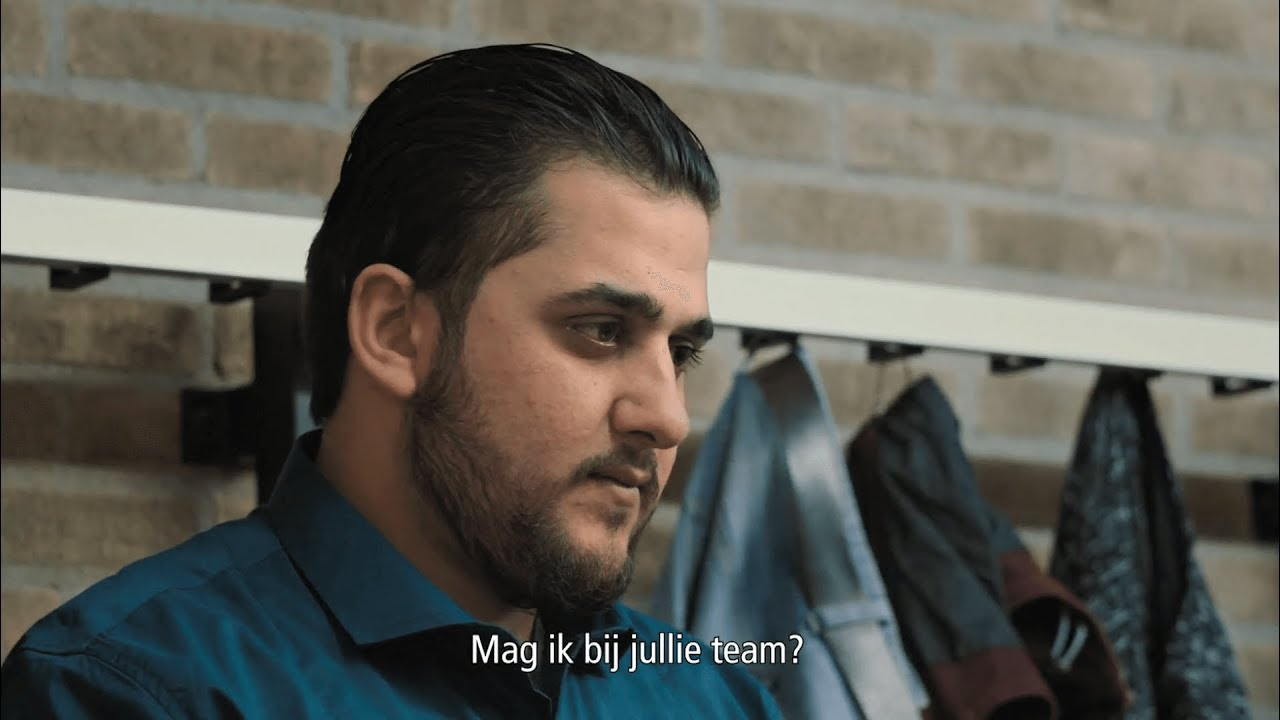 Heijnneman Advocatuur
23